Member Renew Online
2025
ONLINE RENEW
[Speaker Notes: Online renewal can be done through legion.org, mylegion.org or by using the Legion Plus app.]
LEGION.ORG
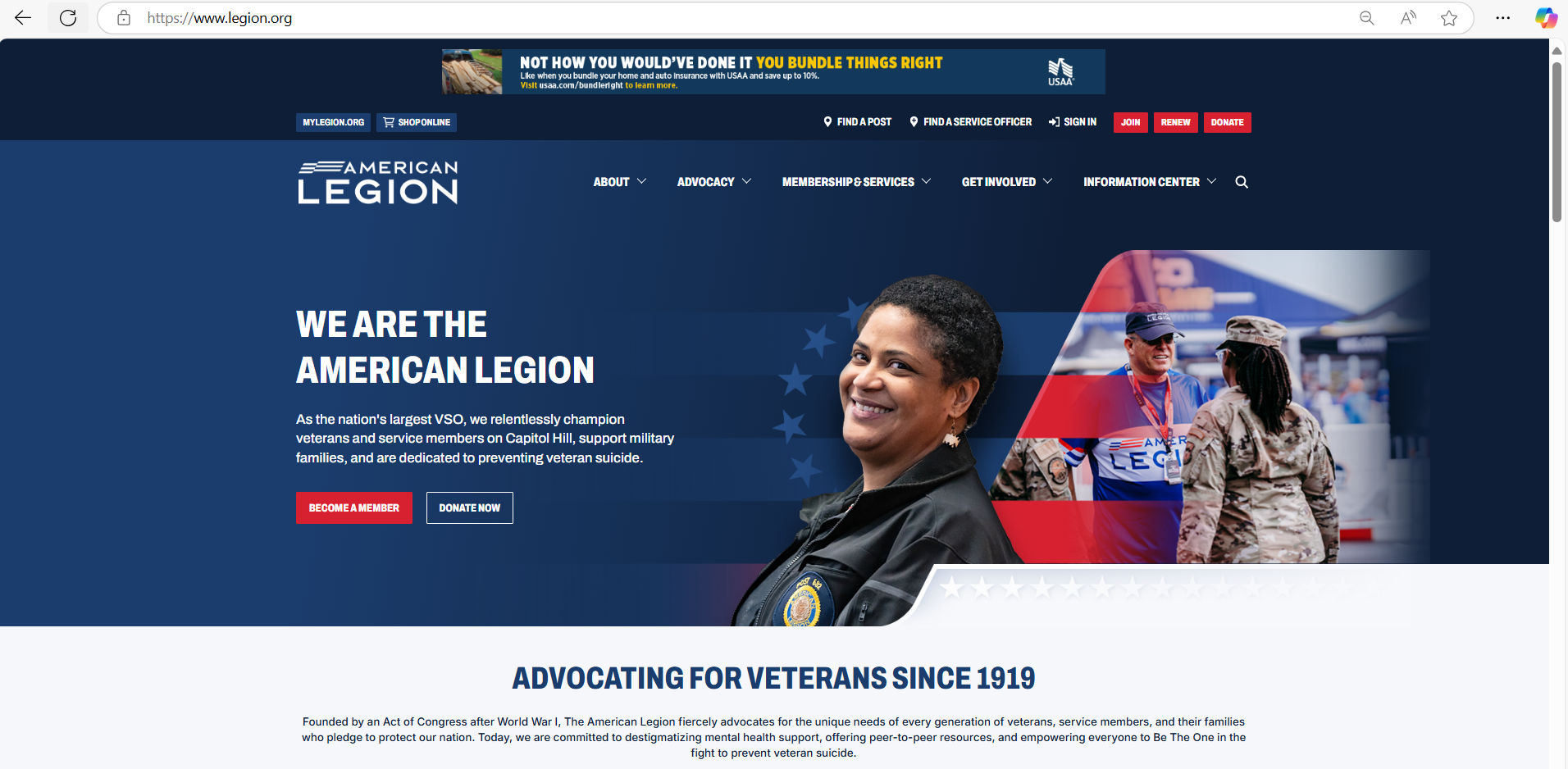 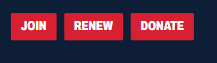 [Speaker Notes: Legion.org provides a renewal link located at the top of the page.]
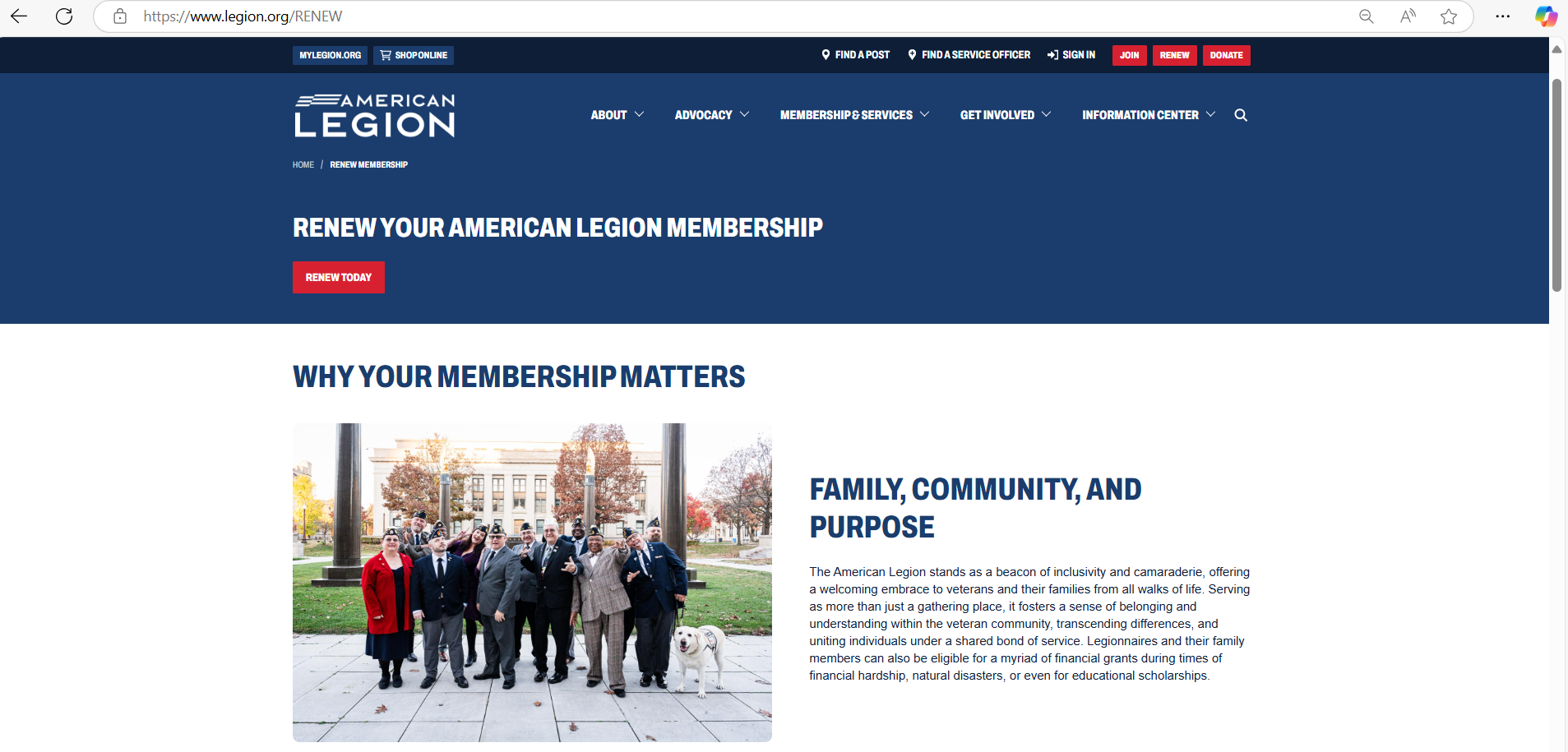 LEGION.ORG/RENEW
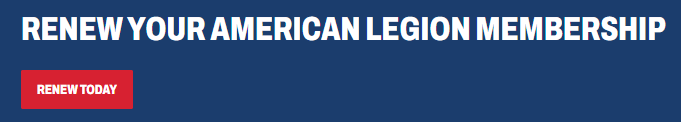 [Speaker Notes: Renewal notices will direct members to legion.org/renew.  Click renew today to proceed.]
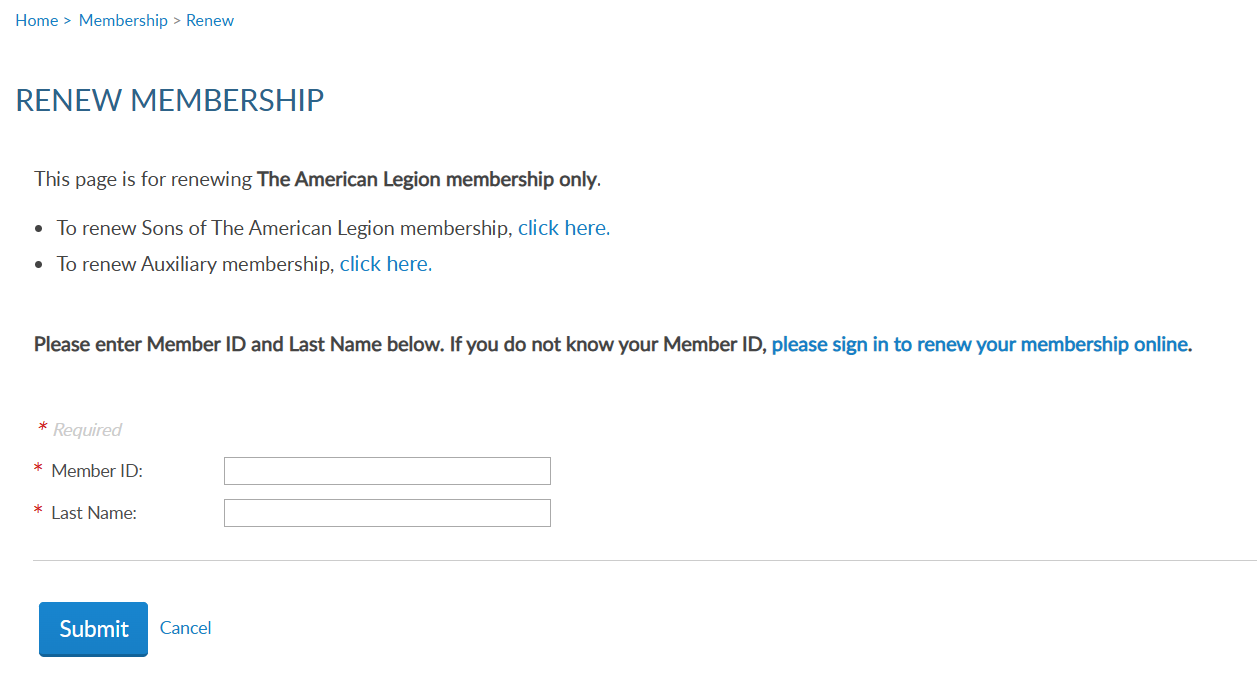 [Speaker Notes: The renewal window lands on Legion renewal with links to Sons of the American Legion, and Auxiliary renewal pages.  <1> 

<2>  Member ID and last name are required to begin renewal.  Entering a suffix in last name will result in an error.  Please enter last name only.  Click submit to proceed.

Members who do not have their membership ID# are instructed to click the link to log in and renew through MyLegion.  <3>]
AUTO RENEW
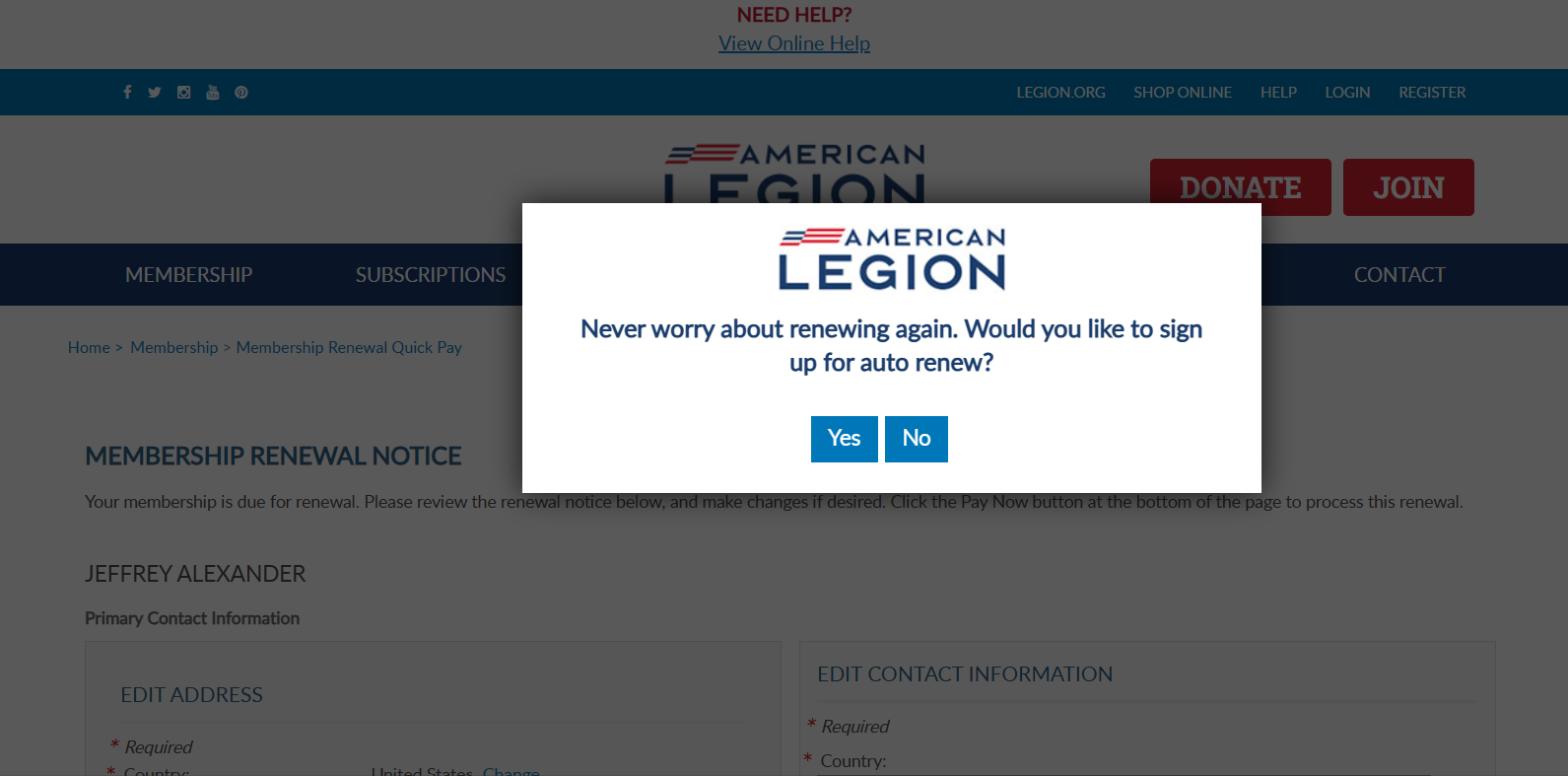 [Speaker Notes: You will be asked to sign up for auto renewal.  Members signed up for auto renew will not receive renewal notices and membership is renewed automatically each year.]
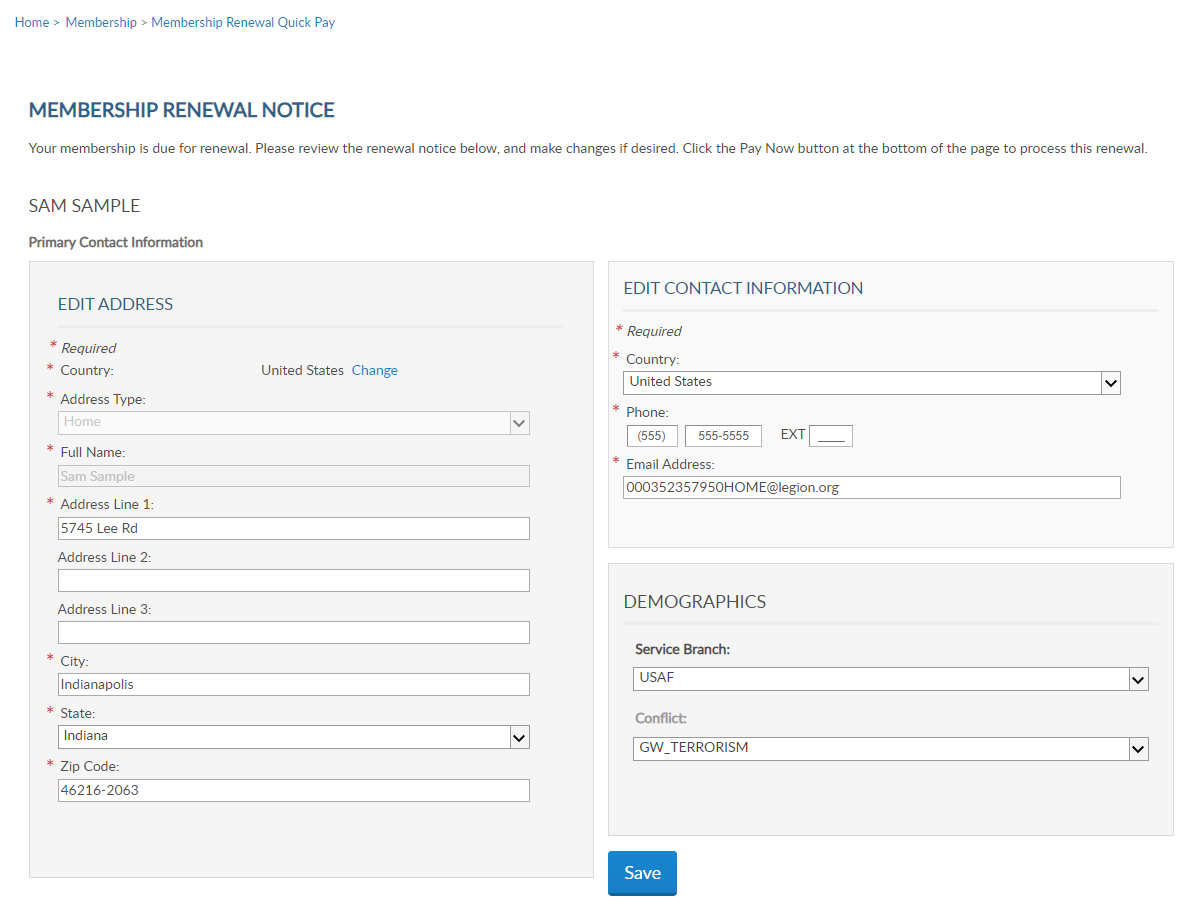 RENEWAL NOTICE
Update contact and demographic information and save.
PrimaryEmail@address.com
[Speaker Notes: Review the renewal notice and update information as needed.   A red asterisk indicates a required field.  It is important to Save any updates.  <1>  Scroll down to the lower half of the page for renewal options and select renewal rate.]
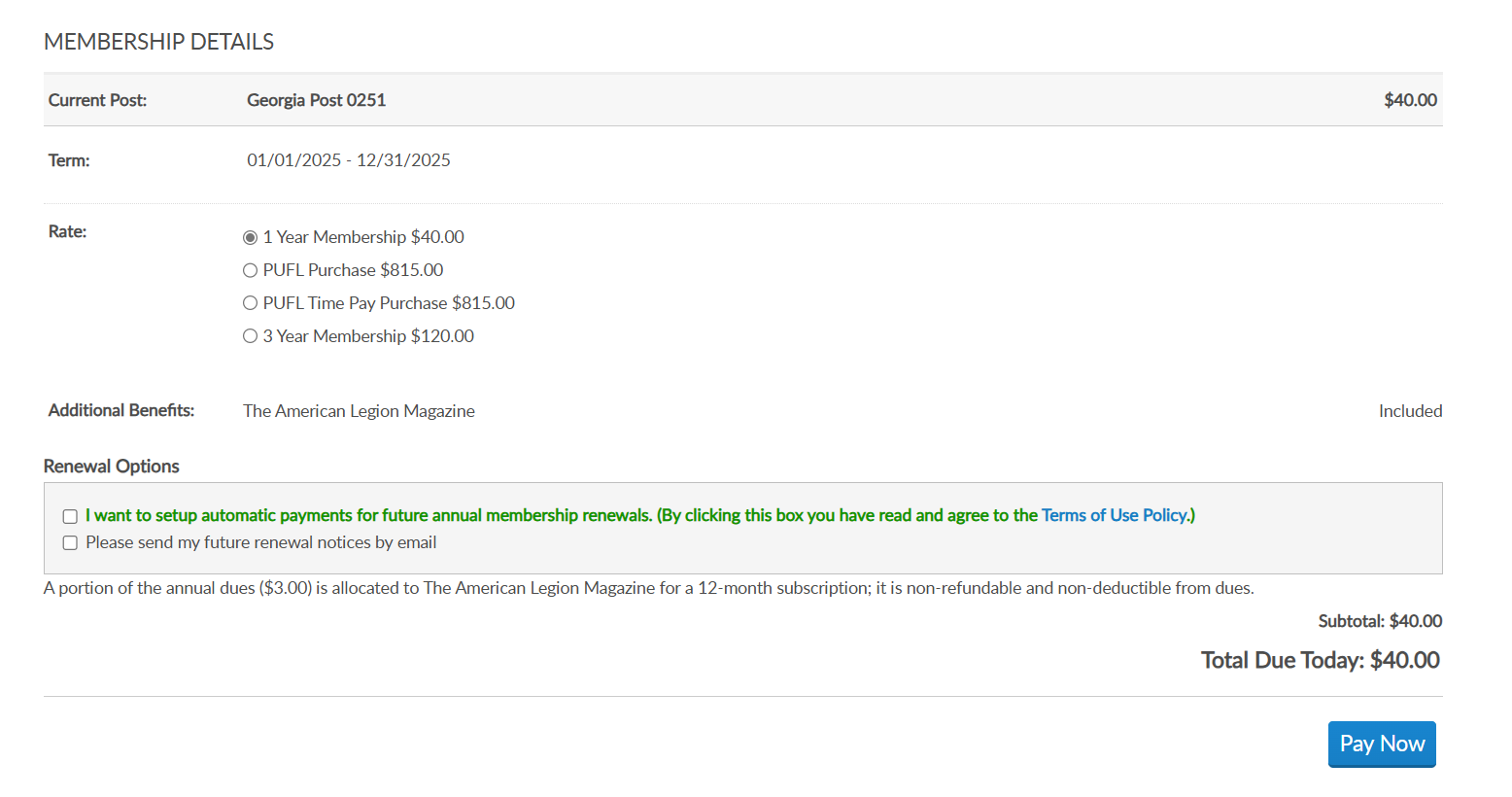 SAL Members – 1 year term is the only option for renewal.
[Speaker Notes: Legion members will have renewal options to renew for 1 year, purchase a PUFL membership, or pay for a 3-year renewal.  Select renewal rate and term. SAL members will have a 1-year term option only.  No national SAL life program exists for SAL members and multi-year term is a pilot program for Legion members only.]
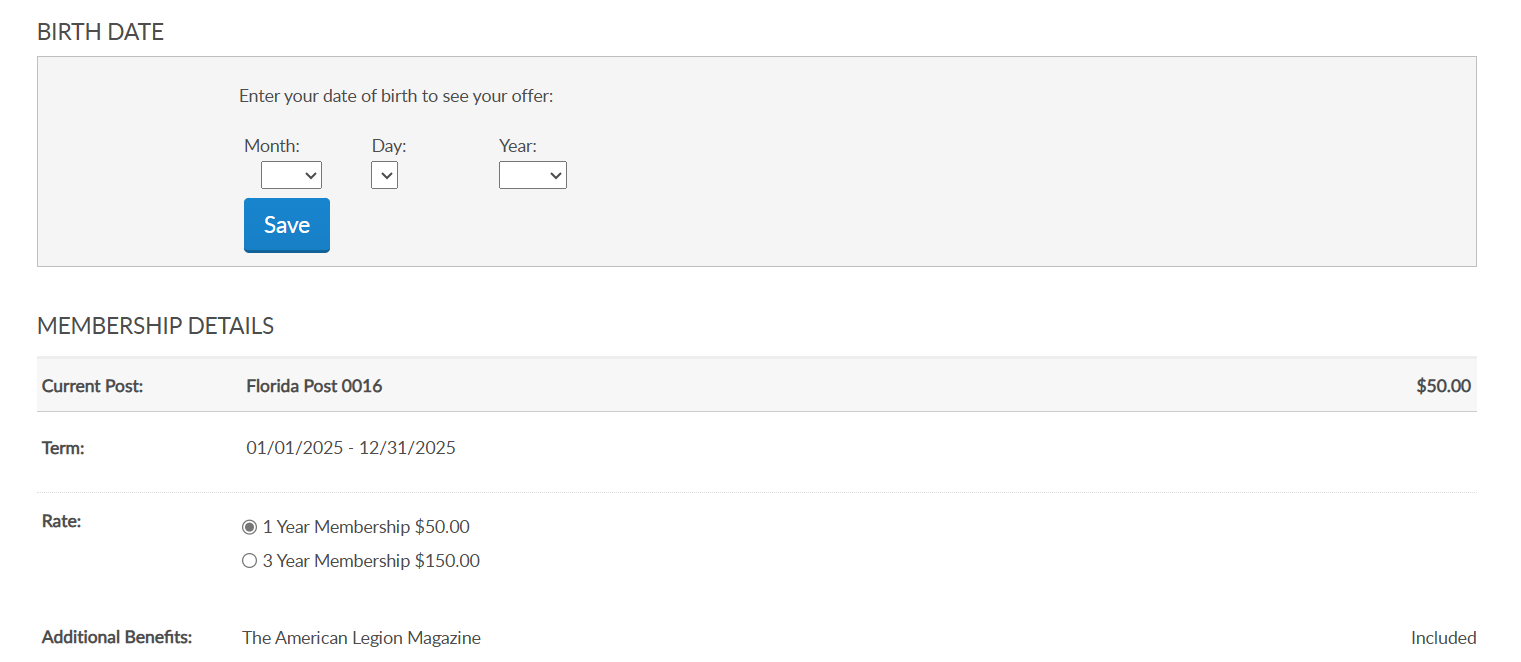 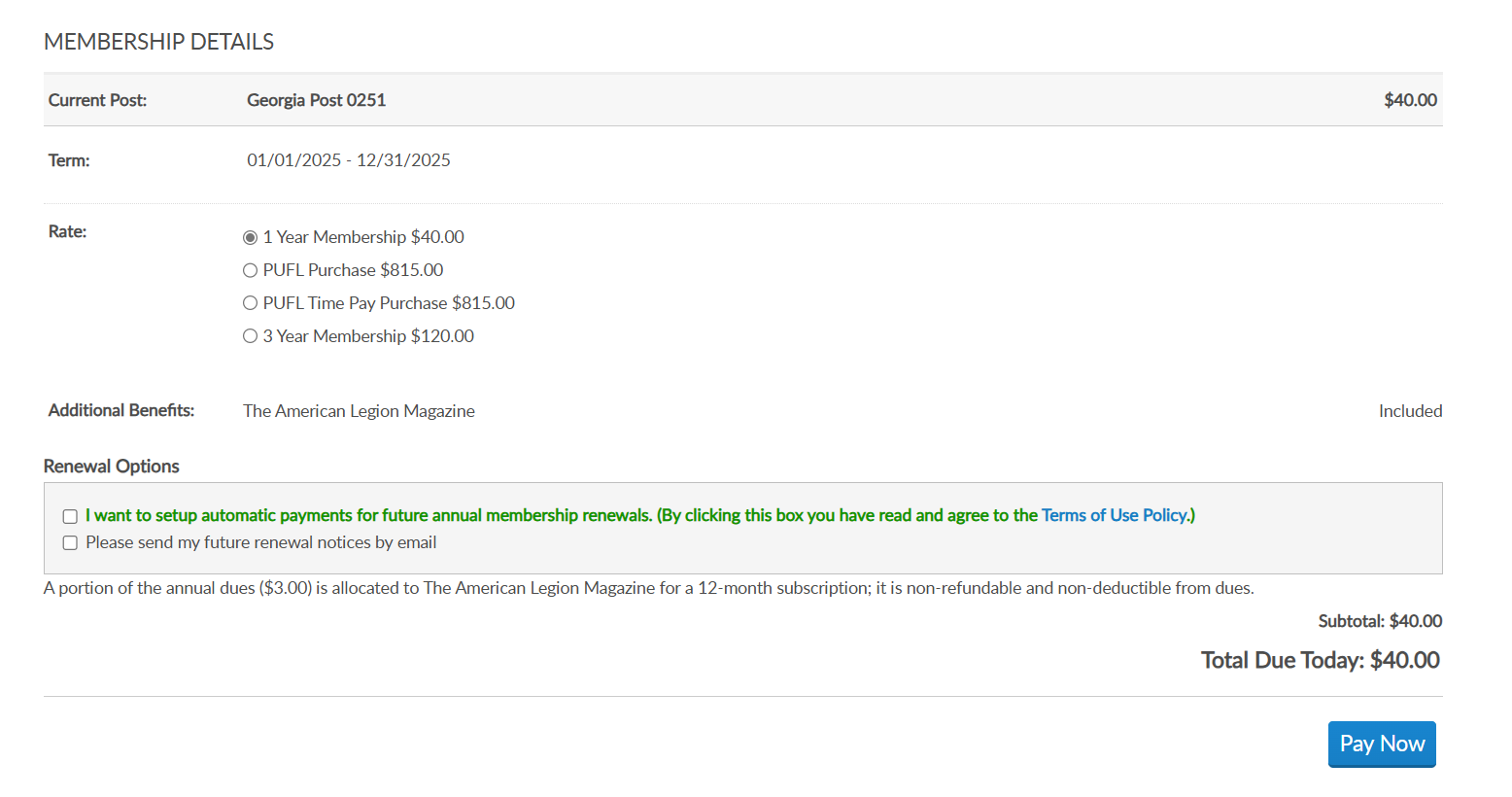 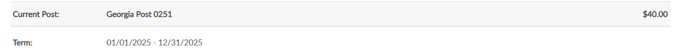 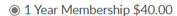 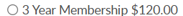 [Speaker Notes: To view PUFL rates, you must first enter your date of birth.  PUFL pricing is based on date of birth and current post dues.]
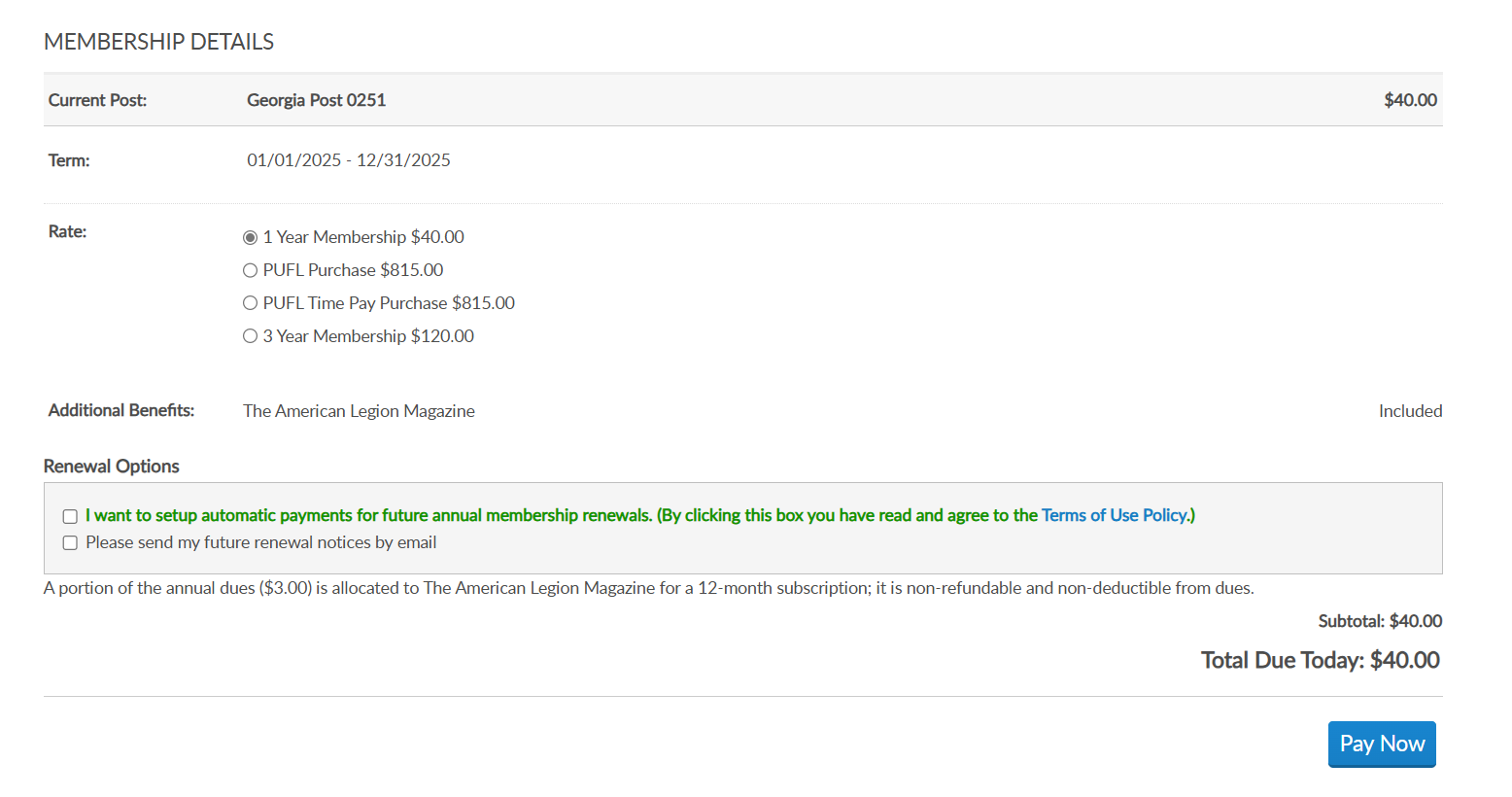 Auto Renew
   *  Charges stored CC annually.
   *  Receive email notification reminder.
   *  Credit card information can be updated though MyLegion.org.
   *  Auto Renew with 3-yr purchase begins at end of 3-yr term.
   *  Do not receive renewal notices.
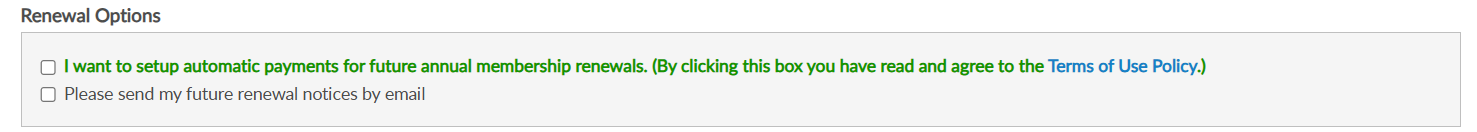 [Speaker Notes: Renewal options allow members to set automatic renewal and notice preferences.  Signing up for auto allows you to store and manage credit information that will be automatically charged each renewal year.  Notifications are emailed prior to charging the credit card on file.  Credit card information can be updated at any time through MyLegion.

If you check automatic renew while opting for the 3-year term, the first auto renewal begins at the end of the 3 years.  Future renewals will then be charged on an annual basis.  Members enrolled in auto renew do not receive notices.   

Members can also elect to receive renewal notices by email.  Check the box to send future renewal notices by email.]
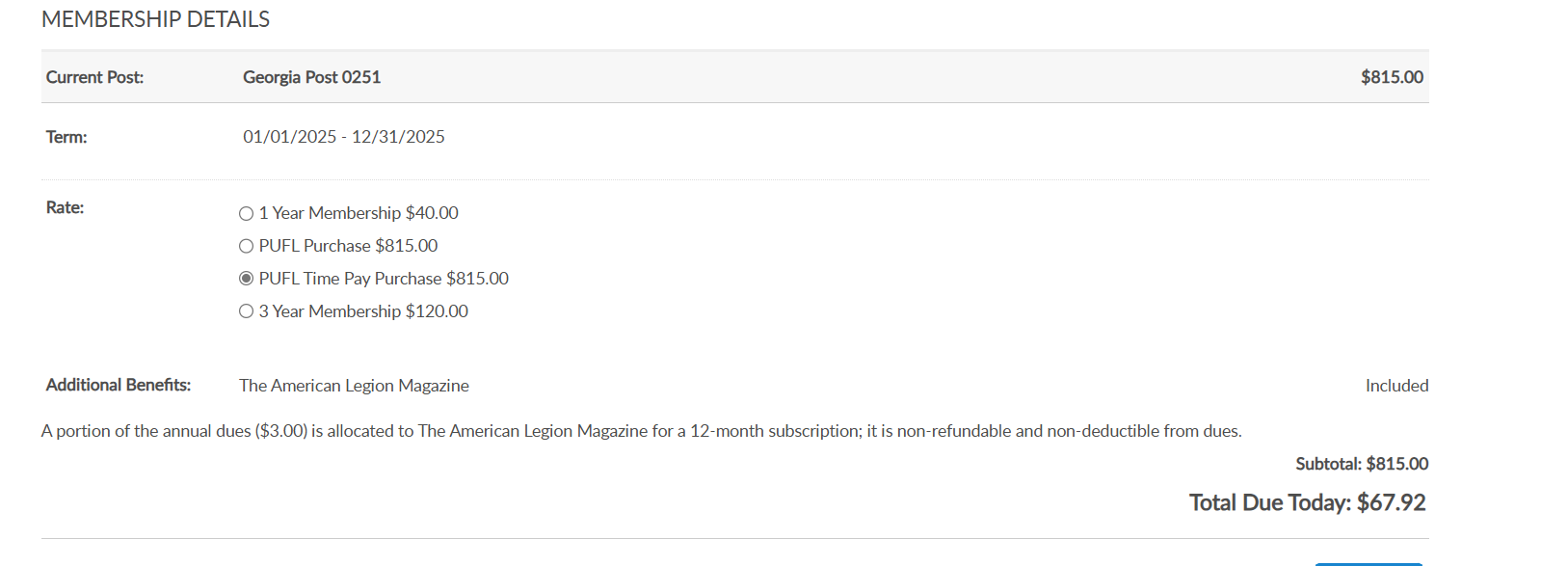 [Speaker Notes: American Legion members can purchase a Paid Up For Life membership.  <1> The total amount for PUFL is calculated by current post dues rate and date of birth.  Members can purchase by paying in full or enroll in time pay.  Selecting time pay for Paid Up for Life membership will calculate a 12-month rate in Total Due Today <1> Payment information is stored and charged monthly until paid in full.   A plastic Paid Up for Life membership card is mailed to the member when paid in full within 30 days.]
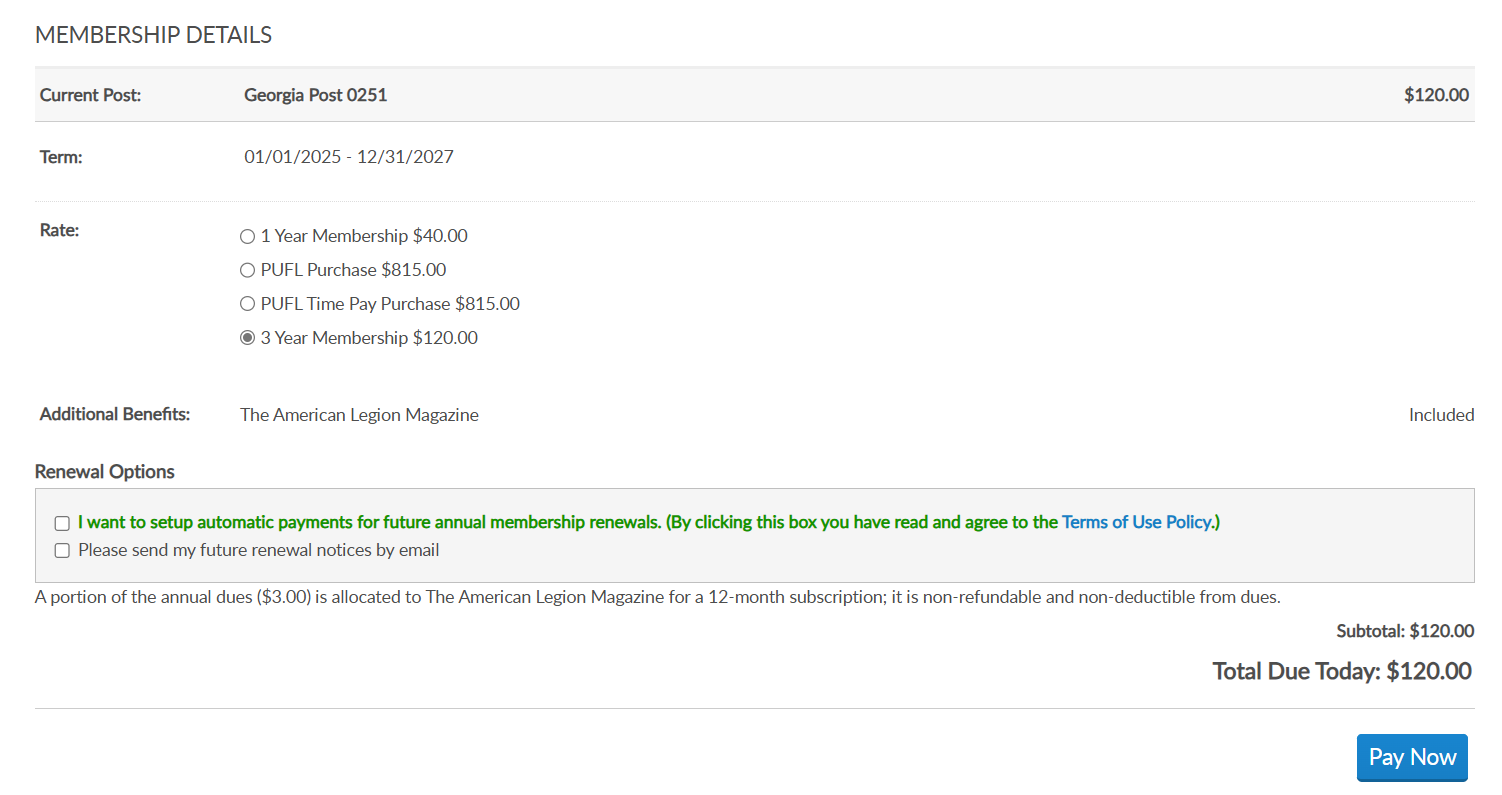 [Speaker Notes: In December 2023, national headquarters introduced a multi-year renewal option for Legion members.]
MULTI-YR PURCHASE
The American Legion’s multi-year membership offer is a pilot program.  The pilot program will offer a 3-yr membership purchase.  At the conclusion of the pilot program, it will be reassessed and brought back to the NEC for decision whether to continue or discontinue.

Legion members renewing online for 2025 can purchase a 3-year term, 2025, 2026, and 2027. www.legion.org/renew

New members joining online can purchase a 3-year membership through www.legion.org/join.
[Speaker Notes: The American Legion’s multi-year membership offer is a pilot program that offer 3-yr membership purchase.  At the conclusion of the program, it will be reassessed and brought back to the NEC for decision whether to continue or discontinue.

<1> Legion members renewing online for 2025 can purchase 3-years of membership in one payment..
<2> New members joining online can purchase a 3-year membership through www.legion.org/join.]
MULTI-YR PURCHASE
Can I purchase multi-year through my post?
No.  Multi-year renewal is available for member online renew or online join.   Post leadership cannot process multi-year payments via online post membership processing. 
www.legion.org/renew
www.legion.org/join
When do I receive a membership card?
Post leadership can provide a membership card.  The annual distribution of membership cards are mailed to departments from May-July.  Posts are responsible for providing current membership cards to new and renewed members.  Members can also print a current membership card through MyLegion.org.
Post leadership can view members who pay online using MyLegion reports or contacting department headquarters.
[Speaker Notes: <1> Post leadership cannot process multi-year payments via online post processing.   
<2> Post leadership can provide a membership card.  The annual distribution of membership cards are mailed to departments from May-July.  Posts are responsible for providing current membership cards to new and renewed members.  Members can also print a current membership card through MyLegion.org.

Post leadership can view members who pay online using MyLegion reports or contacting department headquarters.]
MULTI-YR PURCHASE
What if my post dues increase?
The dues rate is locked at time of purchase.  However, the post the member transfers into could require the member to pay the difference between dues paid in advance and current dues for the new post.
Can I receive a refund for future paid memberships?
No.  Refunds are not available for multi-year purchases.
[Speaker Notes: <1> Dues rates are locked at the time of purchase. However, the post the member transfers into could require the member to pay the difference between dues paid in advance and current dues for the new post.  

<2> Members who cancel membership or enter post everlasting will not receive a refund for multi-year purchases.]
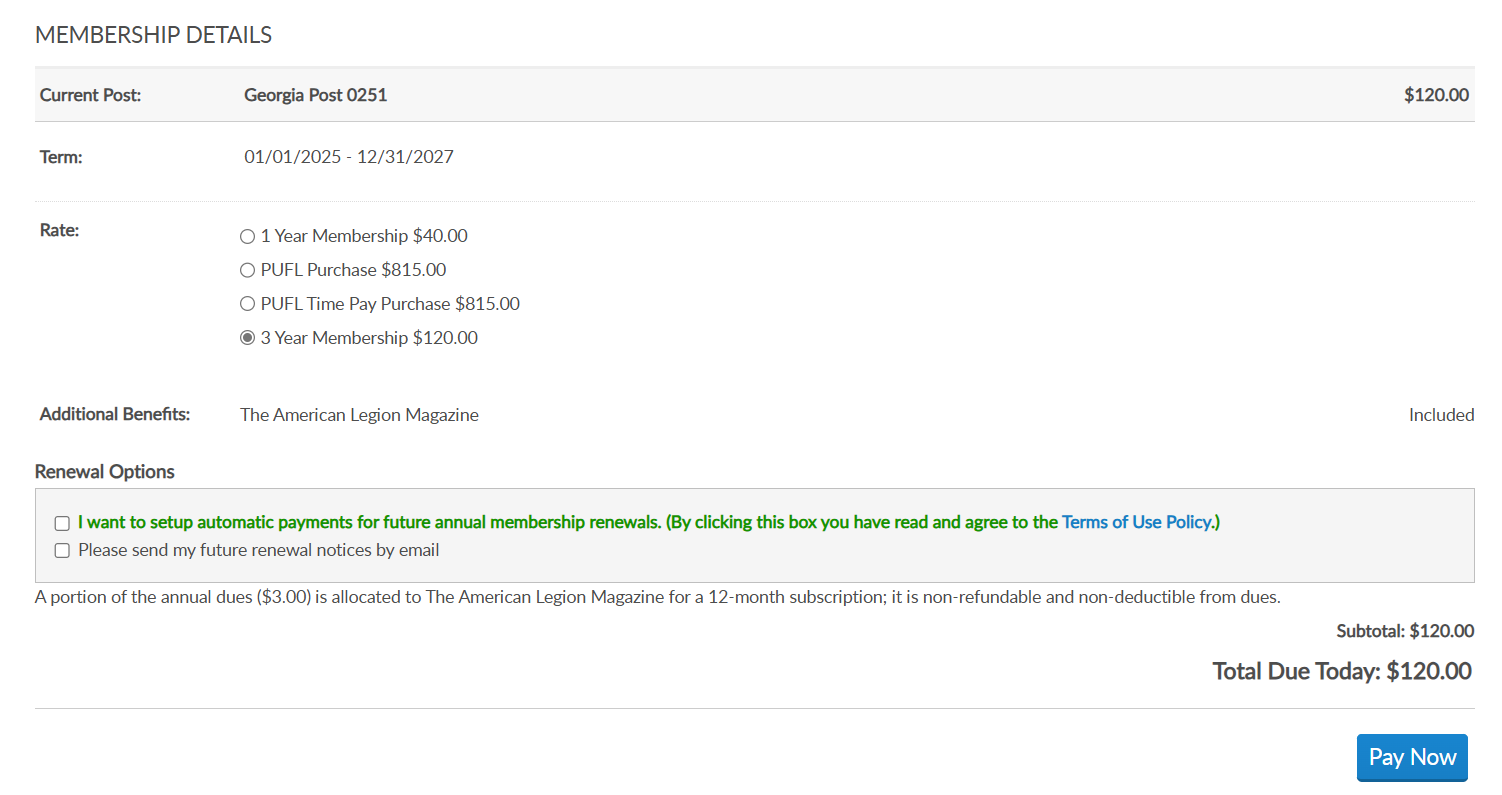 [Speaker Notes: The total amount due is your post’s current dues rate.  Post  dues are currently $40 making the total amount due $120.  Click Pay Now to proceed.]
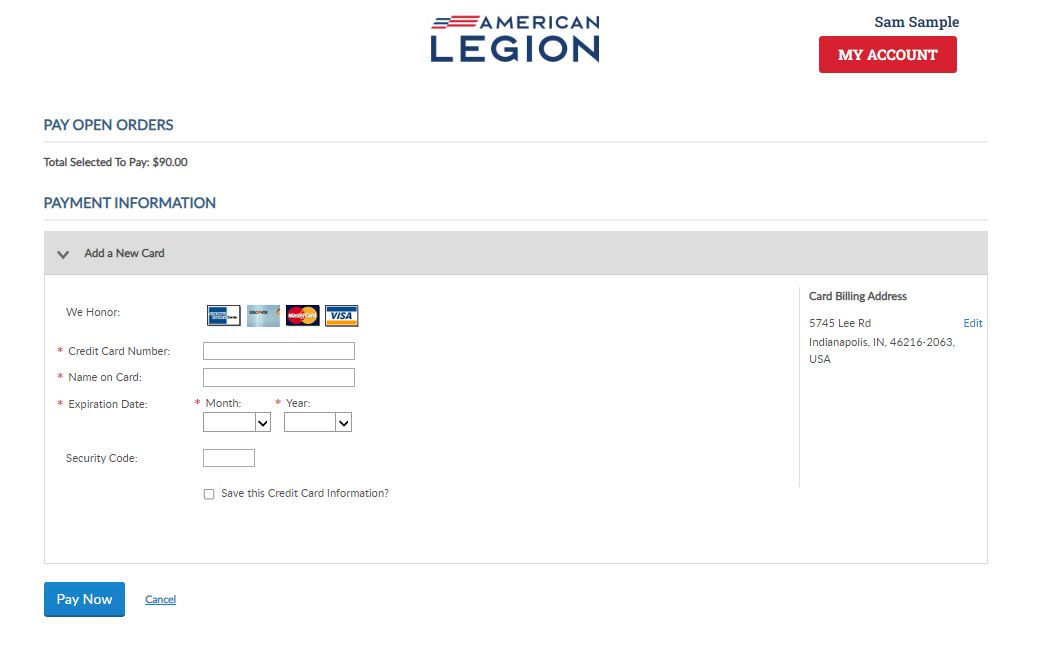 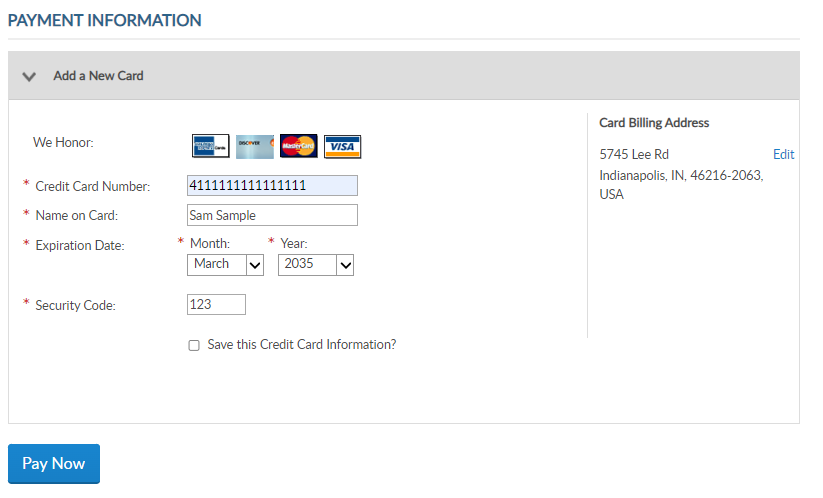 Total Selected to Pay:  $120
[Speaker Notes: The payment window accepts credit card only.  Enter valid credit card information.  <1>  Stored credit card information can be updated or removed from you MyLegion account.

Select Pay Now to continue.]
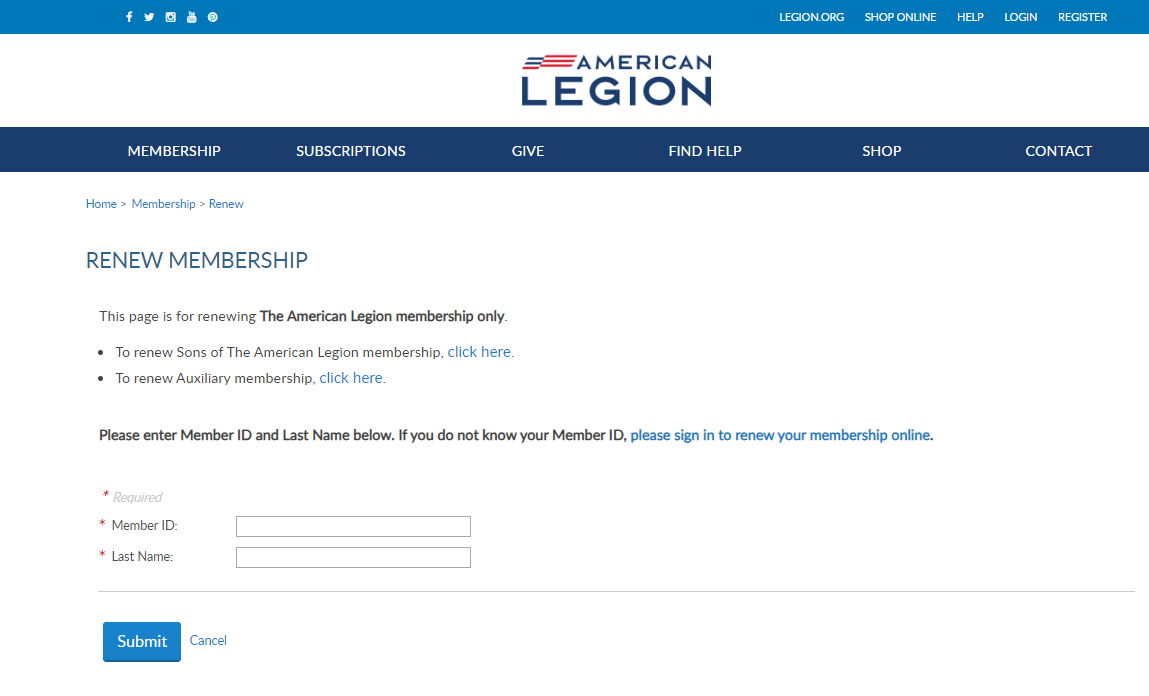 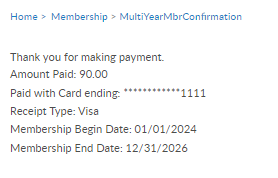 Thank you for making payment.
Amount Paid:  120.00
Paid with Card ending: ************1111
Receipt Type:  Visa
Membership Begin Date: 01/01/2025
Membership End Date:  12/31/2027
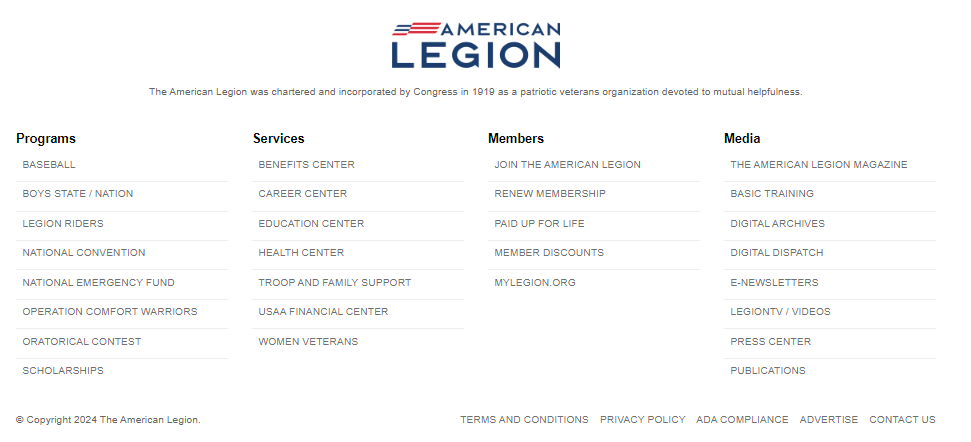 [Speaker Notes: Thank you for your payment.  You will receive a confirmation message with the amount paid and membership term dates.  Posts are responsible for providing membership cards.  

Membership cards can be printed through MyLegion.org.    View and manage your membership through MyLegion.org.  In the upper right click Login.]
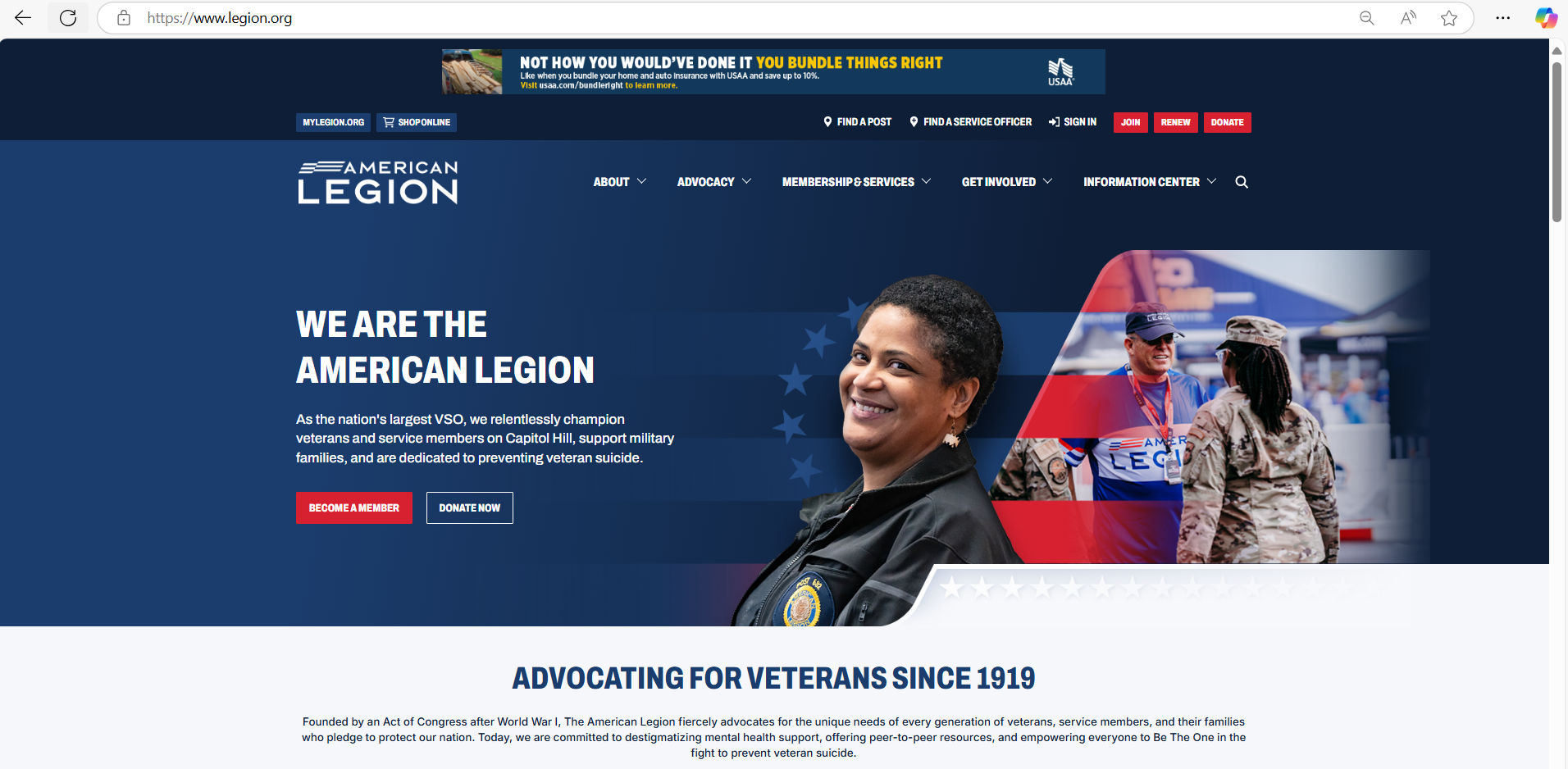 LEGION.ORG
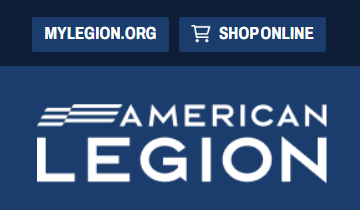 [Speaker Notes: Members can also renew using MyLegion.org.]
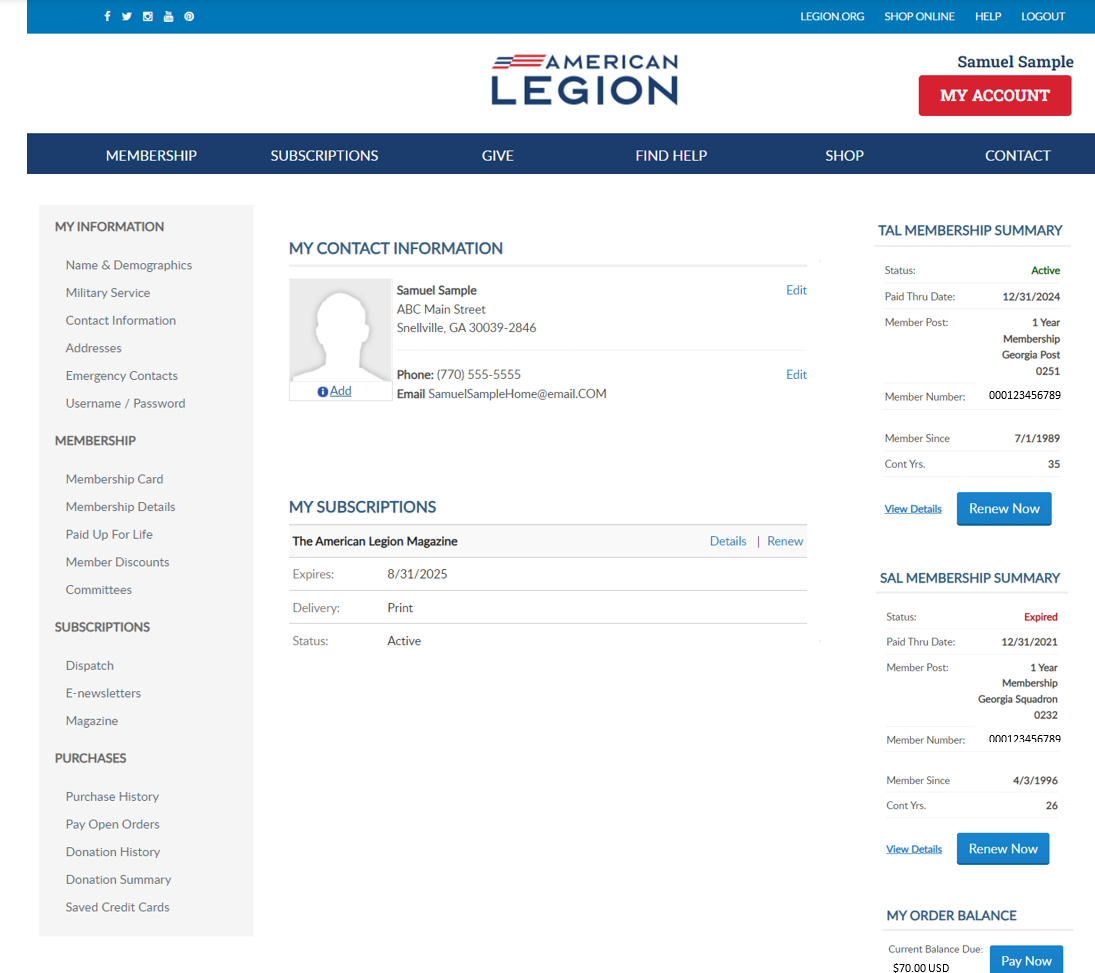 MYLEGION.ORG
Register with Email Address
Renew LGN and SAL 
Manage Membership
Print Membership Cards
View Discounts
Administrative Tools for Officers
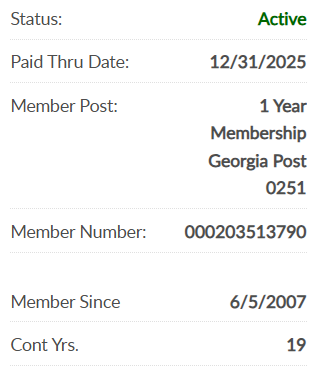 000123456789
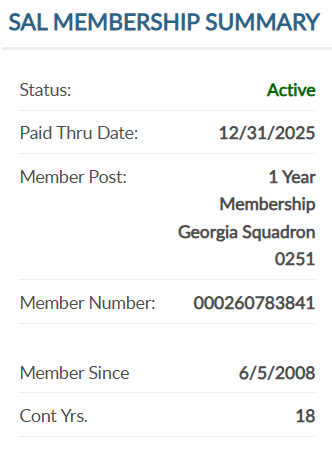 000123456789
[Speaker Notes: Register a myLegion account with the primary email address on your membership record to renew legion and sons of the american legion membership.  When renewals are available, the renew now button will be active.  This will take you through the renewal application.

<1>Mylegion allows members to manage their Membership, print cards, view discounts and includes administrative tools for post, squadron, county and district officers.]
LEGION+
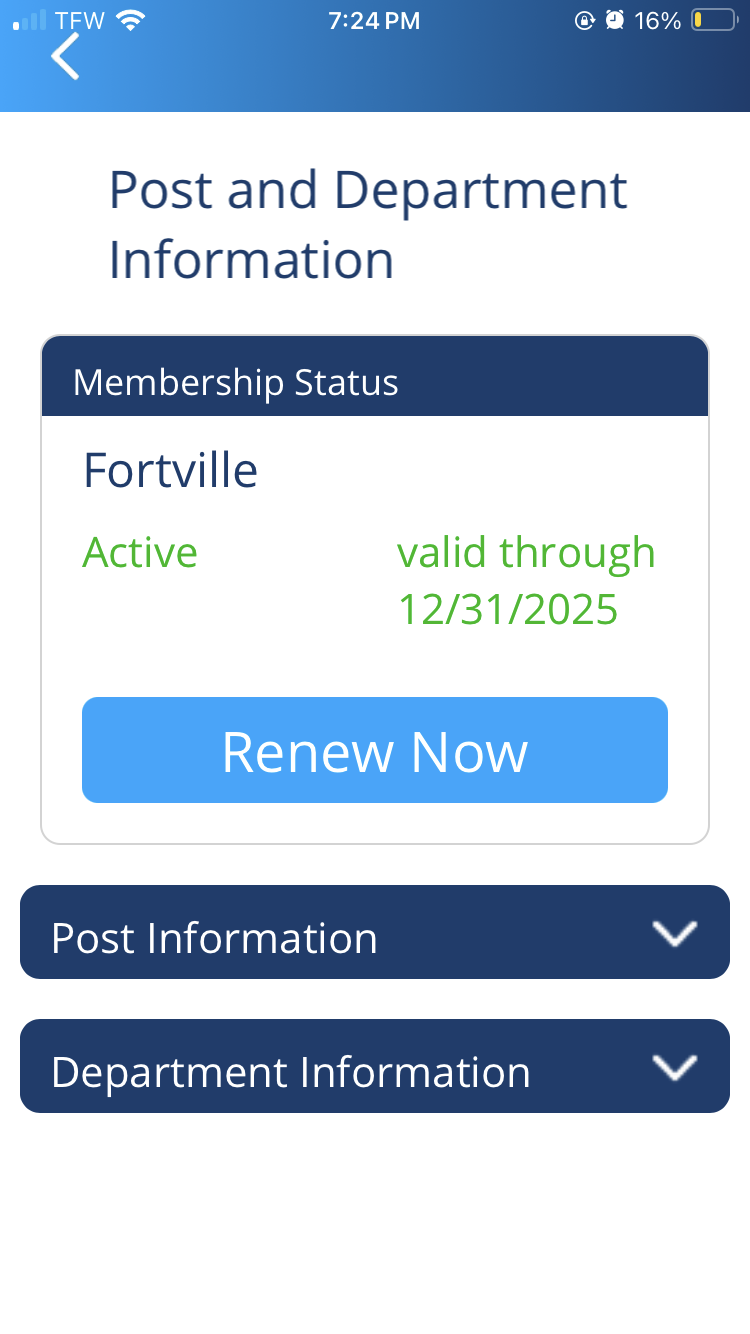 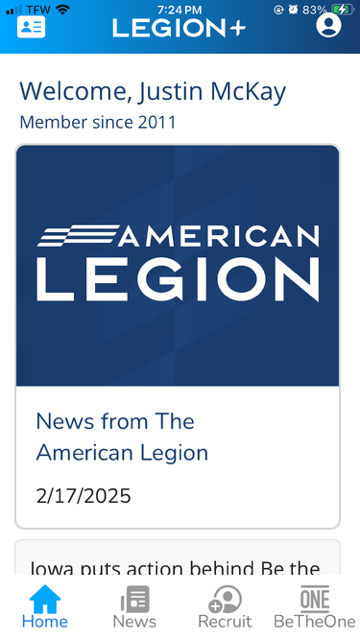 Welcome, John Jackson
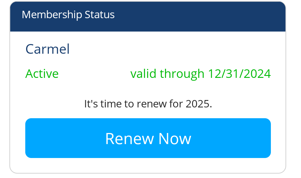 3/11/2025
[Speaker Notes: A new mobile app has been launched call Legion plus.  While in the Legion plus app, expired members can renew.  Download and install the app on your mobile device and register with your membership ID number.]
Contact your department or national Customer Support to assist with any questions or help with online renew.
800-433-3318
cs@legion.org
[Speaker Notes: If you have any issues or questions about renewing your membership online, contact your department or national customer support team.]